Equations of parallel lines
Intelligent Practice
Silent 
Teacher
Narration
Your Turn
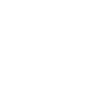 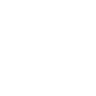 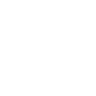 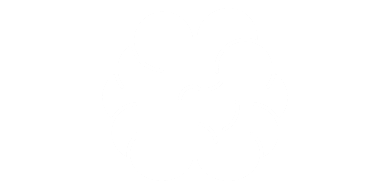 Practice
Equations of parallel lines
?
Equations of parallel lines
Write down the equation…
?
?
?
?
?
?
?
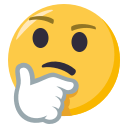 Reveal all
Equations of parallel lines
Write down the equation…
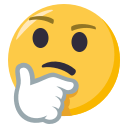 Reveal all